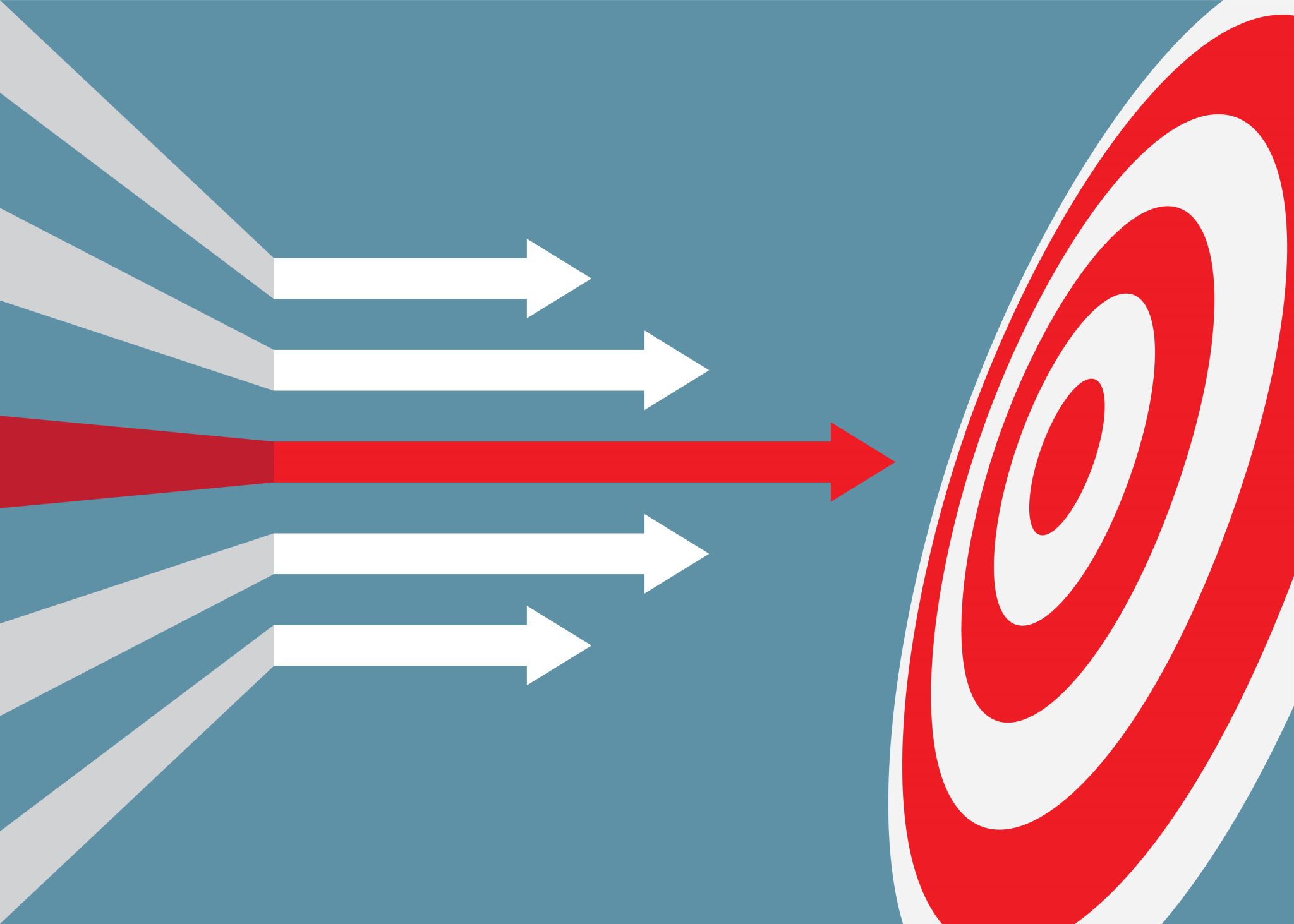 Keski-Uudenmaan pelastuslaitoksen tavoitteet, toimintasuunnitelma ja talousarvion seurantamittarit vuodelle 2024
Pelastuslaitoksen strategiset tavoitteet
TA 2024 seurattavat tavoitteet:
Sitovat tavoitteet oranssilla
Toimialatavoitteet vihreällä
Pelastuslaitoksen toimintasuunnitelma 2024
Parannamme pelastustoiminnan ja ensihoitopalveluiden saatavuutta ja vaikuttavuutta kehittämällä palveluverkkoamme ja hyödyntämällä uusia ratkaisuja

Varmistamme onnettomuuksien ehkäisyn palveluidemme laadun vahvistamalla henkilöstömme osaamista

Parannamme ensihoidon saatavuutta ja laatua kehittämällä toimintamallejamme yhteistyössä HUS:n ja hyvinvointialueiden kanssa
Vähennämme onnettomuuksien vaikutuksia laadukkaalla ja viivytyksettömällä pelastus- ja ensihoitotoiminnalla

Vähennämme onnettomuuksia ja niiden vaikutuksia ja varmistamme lain mukaisen turvallisuustason laadukkaalla valvontatyöllämme

Palvelutasomme on palvelutasopäätöksessä määritellyllä tasolla
Laadukkaalla ja valmentavalla lähijohtamisella parannamme uudistuvaa työkulttuuria

Tuemme työssä jaksamista monipuolisin toimenpitein
Yhtenäistämme asiakaspalveluamme ja toimintamallejamme sekä ylläpidämme ja kehitämme toimintavalmiuttamme ja palveluverkkoamme  yhteistyössä muiden pelastuslaitosten kanssa

Toimimme tiiviissä yhteistyössä alueemme sopimuspalokuntien kanssa

Parannamme turvallisuutta tiiviissä yhteistyössä muiden viranomaisten ja sidosryhmien kanssa sekä kehittämällä yhteistyömalleja hyvinvointialueen muiden toimijoiden kanssa
Pelastuslaitoksen investoinnit tukevat palvelutoiminnan vaikuttavuutta

Huomioimme ympäristön ja kestävän kehityksen toiminnassamme ja päätöksenteossamme
Mahdollistamme työn tarpeiden vaatiman monipuolisen osaamisen kehittämisen
Pelastuslaitoksen käytössä olevan tietopohjan ajantasaisuus, kattavuus ja laatu paranevat

Olemassa olevan tiedon hyödynnettävyyttä parannetaan sitä jalostamalla sekä vahvistetaan osaamista hyödyntää sitä osana tiedolla johtamista
Toimimme Uudenmaan erillisratkaisun mukaisesti yhteistyössä hyvinvointialueiden ja HUS yhtymän kanssa laadukkaan  ja yhdenmukaisen  ensihoidon toteuttamiseksi
Sitovat tavoitteet ja talousarvion seurantamittarit 2024